Муниципальное автономное дошкольное образовательное учреждение «Детский сад № 71»
Воспитатель: Чунарева Зоя Ивановна
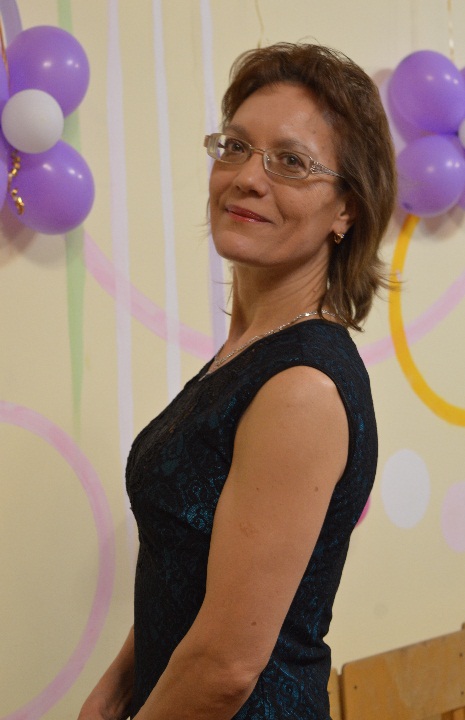 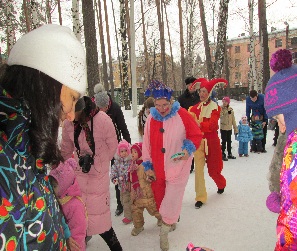 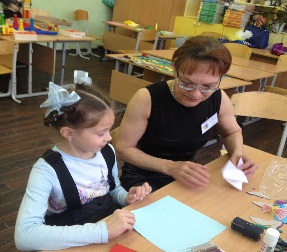 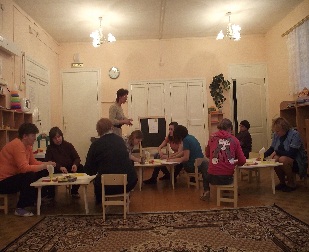 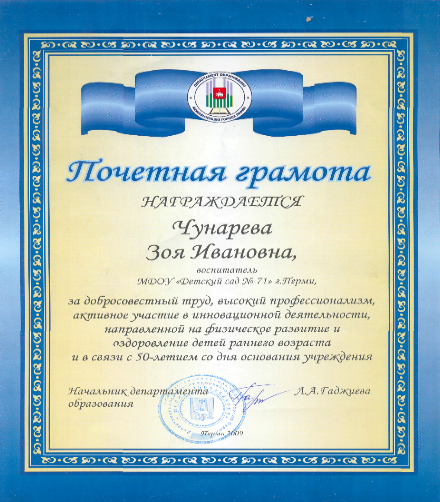 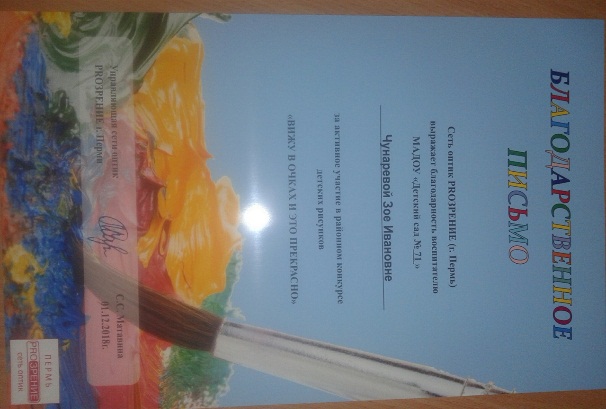 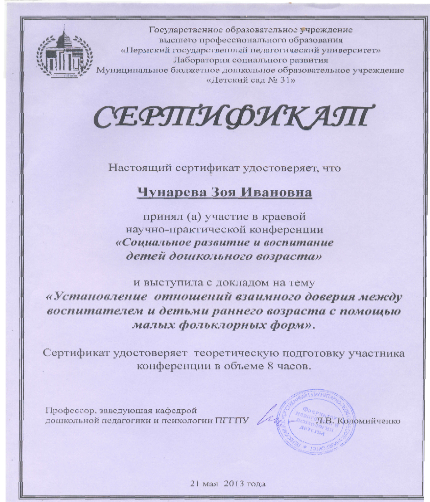 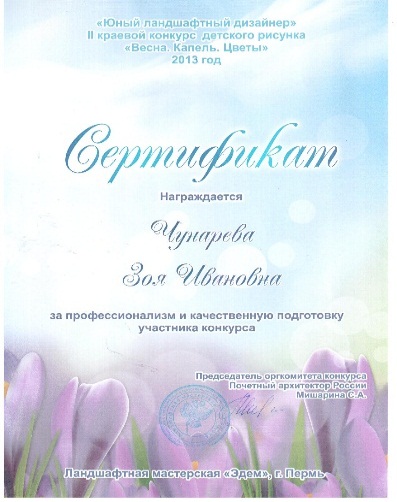 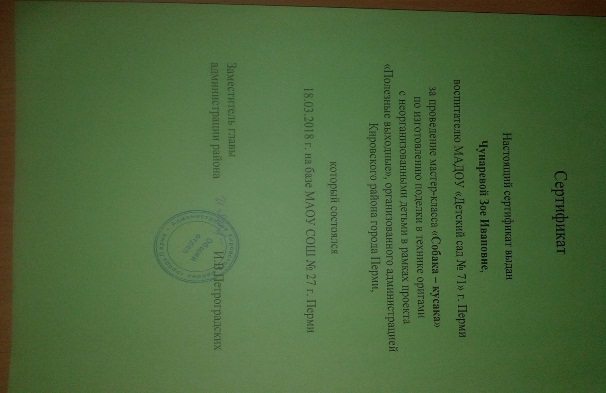 СПАСИБО ЗА ВНИМАНИЕ